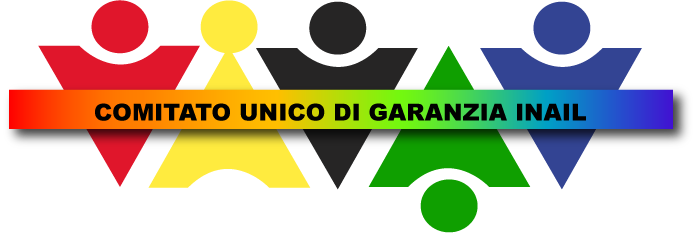 Inail Roma 3 marzo 2017
Oriana Calabresi Presidente Cug Corte dei Conti
Antonella Ninci Presidente Cug Inail
Il gruppo di monitoraggio CUG presso la Presidenza del Consiglio e il Forum dei CUG
Gruppo di lavoro per il monitoraggio e il supporto alla costituzione e  sperimentazione dei Comitati unici di garanzia
La direttiva 4 marzo 2011 contenente Linee Guida per il funzionamento dei CUG ha previsto la costituzione, presso la Presidenza del Consiglio dei Ministri, di un gruppo di lavoro composto da rappresentanti del Dipartimento della Funzione Pubblica e del Dipartimento per le Pari Opportunità, in collaborazione con la Consigliera Nazionale di parità, per il monitoraggio e supporto alla fase di avvio dell’attività dei CUG. 

Il gruppo di monitoraggio costituito in data 18 aprile 2012  per fornire supporto ai CUG e diffondere prassi virtuose ha operato per un biennio rispondendo ad oltre 100 quesiti ed è cessato dopo un biennio, così come previsto dal decreto istitutivo.
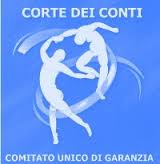 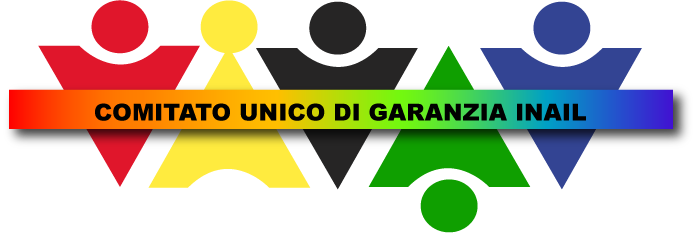 Ruolo e funzione del CUG: le relazioni con l’amministrazione di appartenenza
03/03/2017
2
Gruppo di lavoro per il monitoraggio e il supporto alla costituzione e  sperimentazione dei Comitati unici di garanzia
Le informazioni su come rivolgere quesiti al gruppo e le risposte alle FAQ sono reperibili sui siti istituzionali dei due Dipartimenti
Per le attività  di supporto alle pubbliche amministrazioni il Gruppo si avvale della casella di posta elettronica monitoraggiocug@palazzochigi.it
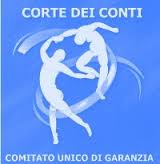 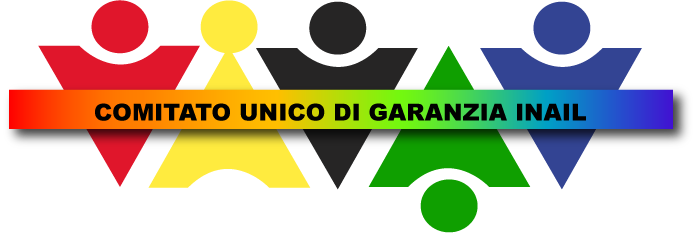 Ruolo e funzione del CUG: le relazioni con l’amministrazione di appartenenza
03/03/2017
3
Gruppo di lavoro per il monitoraggio e il supporto alla costituzione e  sperimentazione dei Comitati unici di garanzia
Con decreto del Capo dei Dipartimento per la funzione pubblica e del Segretario generale  presso la presidenza del Consiglio del 15 dicembre 2015 è stato ricostituito il gruppo interministeriale di monitoraggio e supporto alla costituzione e sperimentazione dei Comitati Unici di Garanzia per le pari opportunità, la valorizzazione del benessere di chi lavora e contro le discriminazioni (CUG) con durata biennale.
 La ricostituzione del Gruppo ha senz’altro un importante significato in quanto costituisce un indubbio momento di attenzione ai Comitati e un supporto per le amministrazioni in caso di dubbi e/o difficoltà
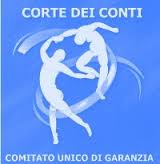 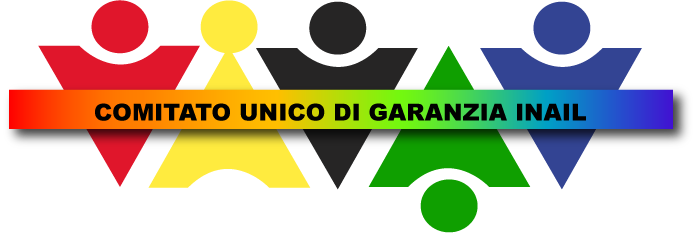 Ruolo e funzione del CUG: le relazioni con l’amministrazione di appartenenza
03/03/2017
4
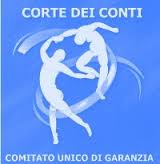 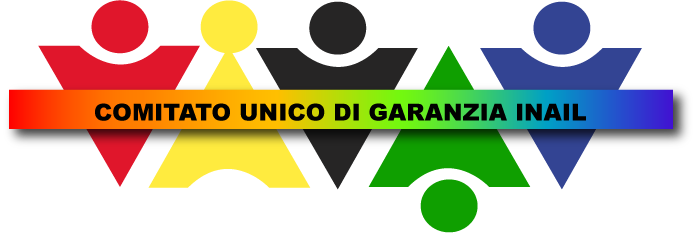 Ruolo e funzione del CUG: le relazioni con l’amministrazione di appartenenza
03/03/2017
5
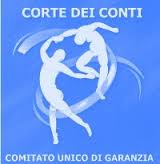 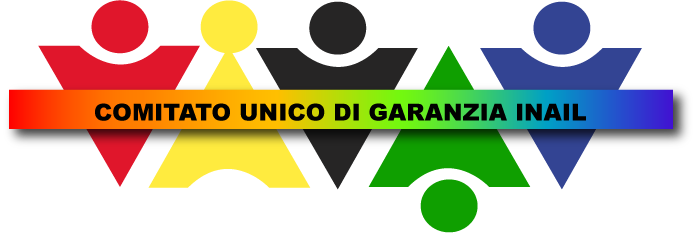 Ruolo e funzione del CUG: le relazioni con l’amministrazione di appartenenza
03/03/2017
6
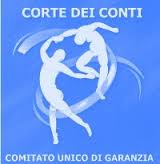 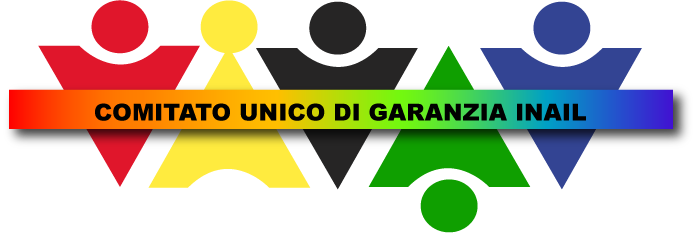 Ruolo e funzione del CUG: le relazioni con l’amministrazione di appartenenza
03/03/2017
7
Attualmente il Gruppo di monitoraggio è impegnato sia nella risposta ai quesiti che le Amministrazioni formulano sia nella revisione delle Linee guida di funzionamento dei CUG 
Nella prima fase di costituzione del gruppo i quesiti hanno riguardato soprattutto le modalità di costituzione del Comitati
Adesso, superata la fase iniziale, i quesiti riguardano soprattutto il loro funzionamento .
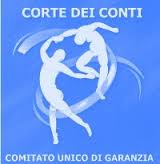 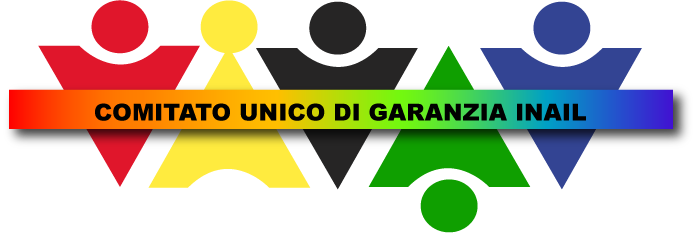 Ruolo e funzione del CUG: le relazioni con l’amministrazione di appartenenza
03/03/2017
8
Alcuni quesiti mettono in evidenza criticità di carattere diffuso.

Si tratta soprattutto di quesiti inerenti:
 la funzione consultiva del CUG;
il loro funzionamento;
la loro collocazione nell’organizzazione dell’ente/amministrazione;
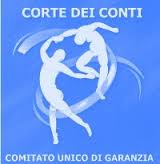 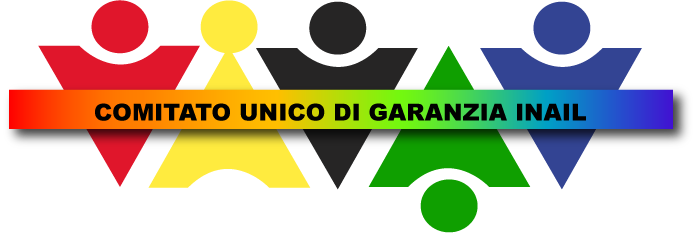 Ruolo e funzione del CUG: le relazioni con l’amministrazione di appartenenza
03/03/2017
9
IL FORUM DEI COMITATI UNICI DI GARANZIA
16 giugno 2015 giorno della firma della carta del forum dei cug nell’ambito del convegno “Il cug una valore aggiunto per la PA”.
25 maggio 2016 Forum PA: I Comitati Unici di Garanzia: da adempimento a investimento  - Il Forum dei CUG e il vantaggio di fare squadra.
3 marzo 2017 Ruolo e funzione del CUG: le relazioni con l’amministrazione di appartenenza.
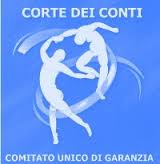 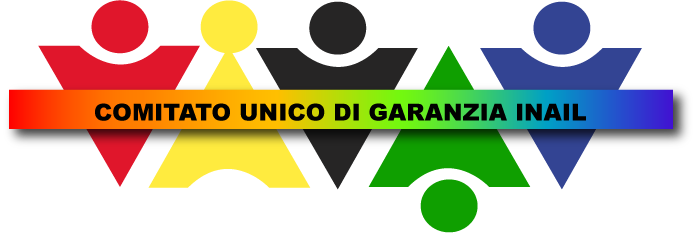 Ruolo e funzione del CUG: le relazioni con l’amministrazione di appartenenza
03/03/2017
10
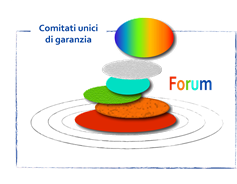 Il Comitato Unico di garanzia non è un’isola….
…….per poter svolgere il suo compito e ricoprire il suo ruolo ha bisogno di costanti collegamenti con l’istituzione cui appartiene e con l’esterno
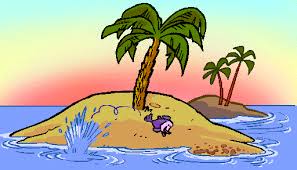 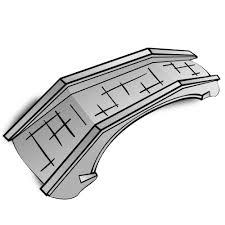 Amministrazione
Comitato Unico di Garanzia
Istituzioni di riferimento esterne alla Amministrazione
Altri CUG
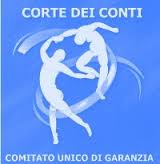 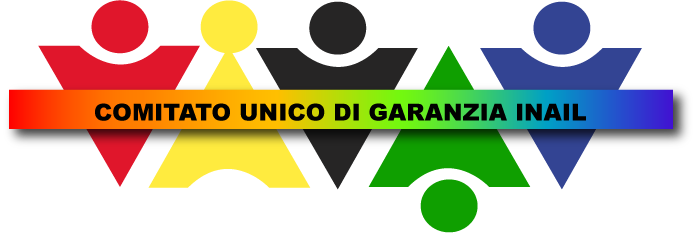 Ruolo e funzione del CUG: le relazioni con l’amministrazione di appartenenza
03/03/2017
11
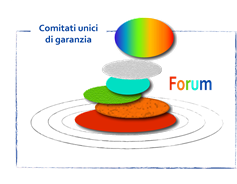 Il FORUM nasce come azione positiva per superare le difficoltà che i Comitati Unici di Garanzia hanno incontrato
Nell’esercizio della funzione consultiva per la mancata richiesta di pareri da parte delle P.A.

Nel riconoscimento delle funzioni e del lavoro 

Nella permanenza di pregiudizi….
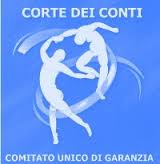 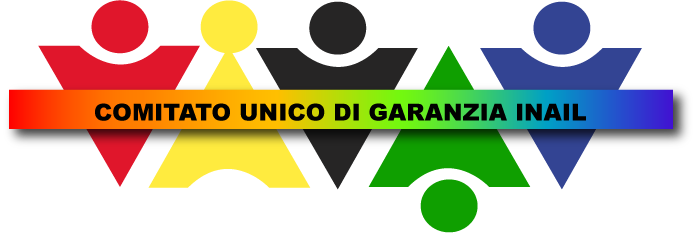 Ruolo e funzione del CUG: le relazioni con l’amministrazione di appartenenza
03/03/2017
12
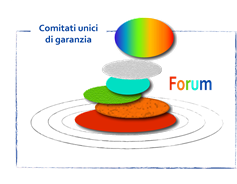 Nonostante le difficoltà…i Comitati Unici di Garanzia hanno affrontato con impegno i temi del:
Benessere delle lavoratrici e dei lavoratori
Parità di opportunità di genere
Contrasto alle discriminazioni
Il bilancio tra difficoltà e risultati è sicuramente…in attivo!
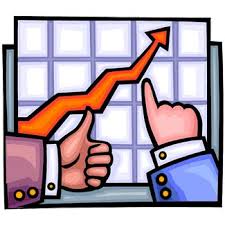 Una grande opportunità : il FORUM dei CUG
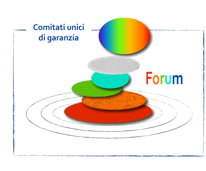 “Sono le azioni che contano.
 I nostri pensieri,    per quanto buoni possano essere, sono perle false fintanto che non vengono trasformati in azioni. 
Sii il cambiamento che vuoi vedere nel mondo”.
(Mahatma Gandhi)
L’importanza di fare rete 

Tre le parole d’ordine: collaborazione, spirito di squadra,  condivisione per affrontare insieme un cambiamento non di regole e di forma, ma di sostanza, fornire servizi che diano la garanzia dei diritti (specie alle fasce deboli) e promuovere il benessere equo e sostenibile dei cittadini e delle imprese insieme al rispetto e al  benessere di chi lavora per loro.
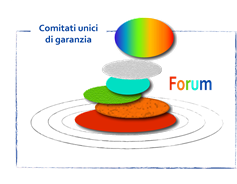 Il FORUM dei CUG è stato presentato a Montecitorio il 16 giugno 2015 alla sala della Regina ed è stata sottoscritta la Carta che ne fissa principi ed obiettivi
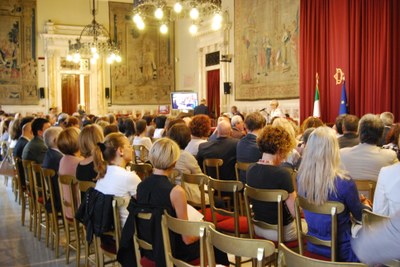 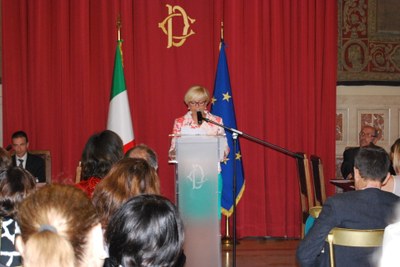 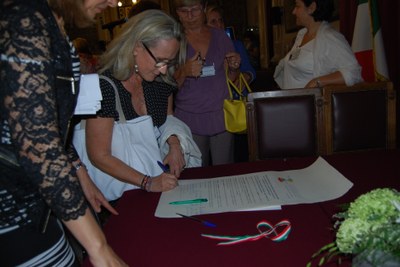 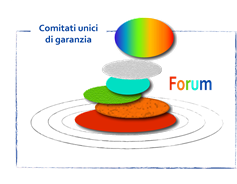 Carta del Forum dei Comitati Unici di Garanzia
per le pari opportunità, la valorizzazione del benessere 
di chi lavora e contro le discriminazioni
La Carta del Forum rappresenta l’insieme degli obiettivi che tutti i Comitati aderenti ritengono prioritari:

Assicurare alle persone pari dignità sul lavoro e realizzare azioni positive di sostegno

Promuovere e/o potenziare le iniziative attuative delle politiche di conciliazione

Innovare, razionalizzare e rendere efficiente ed efficace l’organizzazione, anche in materia di pari opportunità, ottimizzando la produttività del lavoro pubblico con relativo riconoscimento del merito

Eliminare ogni forma di violenza morale e psicologica tramite azioni di contrasto alle violenze nei luoghi di lavoro (mobbing)
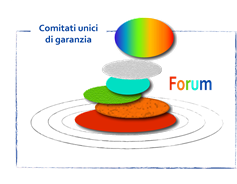 Tutelare l’etica della pubblica amministrazione in relazione all’utenza e alla sfera personale con azioni di promozione del benessere organizzativo e prevenzione del disagio lavorativo 

Prevenire e combattere le discriminazioni dirette e indirette riferite al genere e non solo 

Analizzare e programmare le politiche del personale in ottica di genere attraverso la considerazione delle esigenze di donne e di uomini, anche promuovendo il concetto di parità nel contesto esterno

Favorire concretamente un equo e sostenibile benessere organizzativo per i lavoratori e per le lavoratrici, in relazione agli utenti della pubblica amministrazione 
Roma, 16 giugno 2015
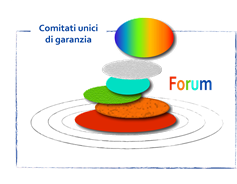 Tutto questo si può fare…....
….....se si lavorerà in squadra  e saremo capaci di “fare sistema”; perché le forze che si muovono senza uno schema disperdono forze in movimenti senza direzione.

Quello che ci compete noi lo faremo cominciando proprio dalla squadra.

Questa esperienza  non è  comune: capita spesso di vedere tante amministrazioni, che rappresentano più di mezzo milione di lavoratori – come noi oggi – e che  lavorano in squadra? 

Intanto il Forum dei Comitati Unici di Garanzia ha raggiunto quota 70….... Questo è già un miracolo! 

Questo non solo si può fare ma …..si è fatto!!!!
Cosa è stato fatto 
I comitati unici aderenti al FORUM CUG  sono passati da 36 a 70, tra di essi Ministeri, Enti di ricerca, ASL e Ospedali, Enti previdenziali, Università, Reti di CUG, Istituzioni Pubbliche, ecc.
Il Forum in plenaria si è riunito circa ogni due mesi 
Sono state istituite commissioni referenti  che hanno lavorato perfettamente in sintonia anche se in una dialettica costante.
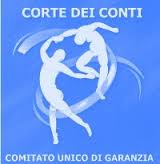 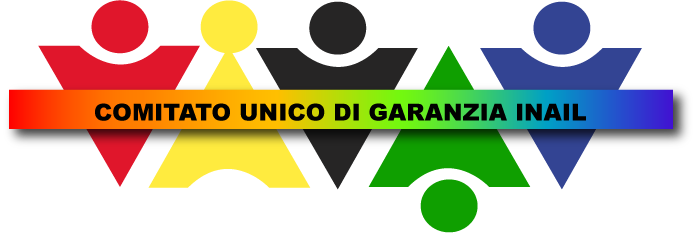 Ruolo e funzione del CUG: le relazioni con l’amministrazione di appartenenza
03/03/2017
19
Le  Commissioni referenti  attualmente istituite sono relative  a:
Comunicazione
Organizzazione
Benessere organizzativo
Salute e Sicurezza
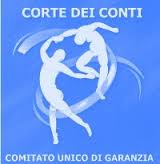 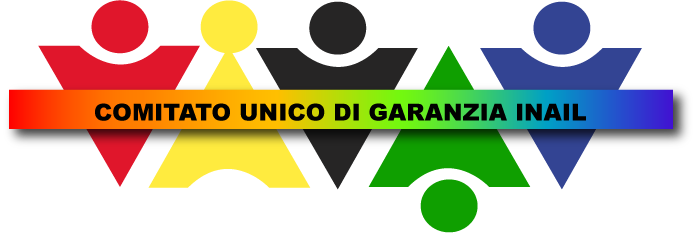 Ruolo e funzione del CUG: le relazioni con l’amministrazione di appartenenza
03/03/2017
20
E’ stato adottato un regolamento di funzionamento;
E’ stato nominato il Gruppo di coordinamento e la segreteria
È stata creata una casella di posta elettronica  per facilitare il reperimento di normativa utile a tutti i componenti del Forum;
Nelle riunioni ogni componente ha potuto portare le proprie conoscenze, quelle della propria amministrazione e, soprattutto, le best practies da replicare  nelle altre realtà pubbliche, con le azioni correttive approntate dopo le esperienze fatte;
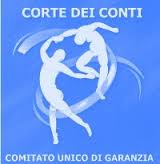 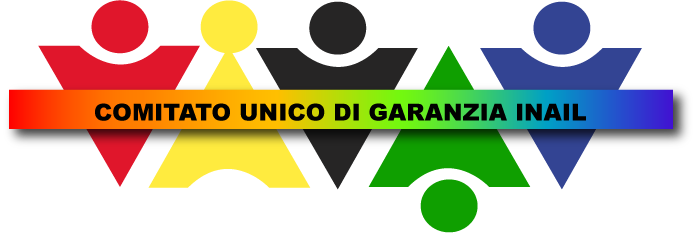 Ruolo e funzione del CUG: le relazioni con l’amministrazione di appartenenza
03/03/2017
21
E’ stato predisposto un interessantissimo documento condiviso in seduta plenaria  relativo alle criticità  rilevate dai singoli CUG e finalizzato a dare un supporto al Gruppo di monitoraggio per una  rivisitazione delle linee guida
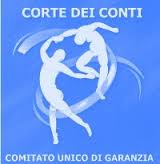 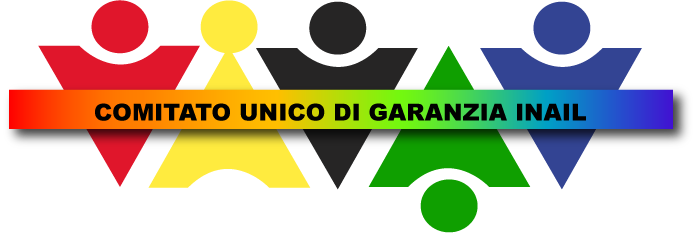 Ruolo e funzione del CUG: le relazioni con l’amministrazione di appartenenza
03/03/2017
22
Sono all’esame delle singole commissioni varie proposte quali:
      analisi e questionari relativi al Benessere organizzativo;
      attuazione concreta di Politiche di conciliazione;
      necessità di rendere obbligatori i pareri del CUG;
      format per relazioni annuali dei CUG;
      format per presentare da parte dei singoli Comitati progetti europei in sinergia con altri CUG;
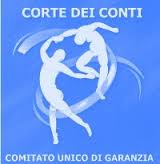 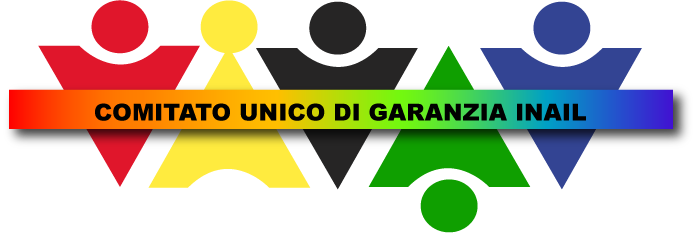 Ruolo e funzione del CUG: le relazioni con l’amministrazione di appartenenza
03/03/2017
23
Il cambiamento nella PA è sicuramente necessario per adattarsi  ai nuovi modelli, alla globalizzazione, alla necessità di adeguamento alle disposizioni imposte dall’ Europa ma, siamo certi,  una diversa organizzazione si può fare senza rinunciare ai diritti e con risultati che portino un benessere ai lavoratori ma anche all’amministrazione con risparmi che possono essere quantificati.

Lavorare meglio, favorire l’efficienza nella PA, fare squadra con i CUG di altre amministrazioni  è l’obiettivo del Forum dei CUG
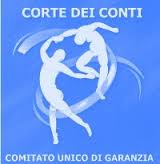 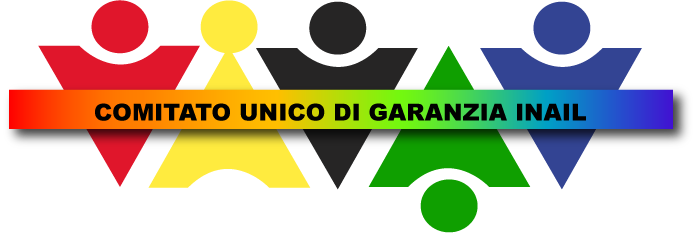 Ruolo e funzione del CUG: le relazioni con l’amministrazione di appartenenza
03/03/2017
24
I dipendenti ed i dirigenti  pubblici tutti sono  il motore e l’anima  del Paese ed il Forum dei CUG si propone di   diffondere, prima tra i lavoratori stessi e poi tra i cittadini, una cultura diversa, di rispetto, di reputazione, di dedizione attraverso lo strumento che già, nelle singole PA esiste: il CUG.
Ma i singoli CUG non riescono a far fronte a tutte le problematiche. 
Le esperienze di questi anni ci hanno fatto capire quanto importante sia la condivisione, il fare squadra…ed il Forum è nato per questo: per condividere…con generosità e senza nulla in cambio… le esperienze positive.
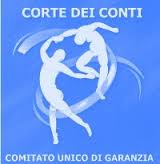 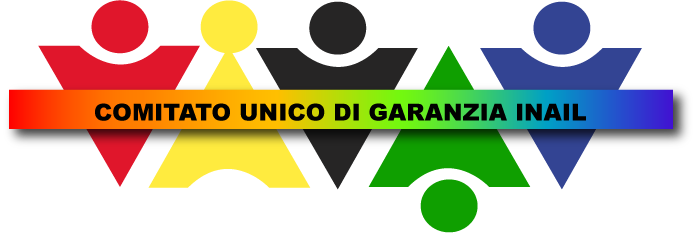 Ruolo e funzione del CUG: le relazioni con l’amministrazione di appartenenza
03/03/2017
25
Il Forum dei Comitati unici di garanzia è una grande opportunità 

in quanto

non  esiste nel panorama della PA una realtà come questa, una unione di amministrazioni su base volontaria che rappresentano più di mezzo milione di lavoratori, accomunate da un grande entusiasmo e da una immensa voglia di fare qualcosa per le proprie amministrazioni e per i cittadini che ad essa si rivolgono.
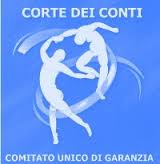 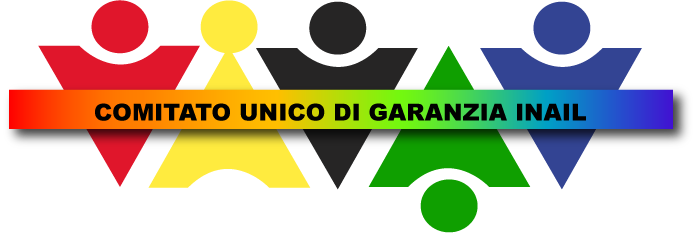 Ruolo e funzione del CUG: le relazioni con l’amministrazione di appartenenza
03/03/2017
26
Tra venti anni non sarete delusi dalle cose che avete fatto… ma da quelle che non avete fatto. 
Levate dunque l’ancora, abbandonate i porti sicuri, catturate il vento nelle vostre vele. 
Esplorate. Sognate. Scoprite.    (Mark Twain)
  
Buon lavoro
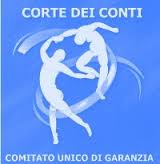 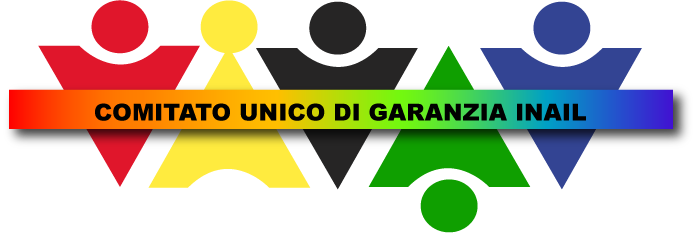 Ruolo e funzione del CUG: le relazioni con l’amministrazione di appartenenza
03/03/2017
27